ORGANIZACJA I PROWADZENIE DZIAŁALNOŚCI KULTURALNEJinstytucje kultury
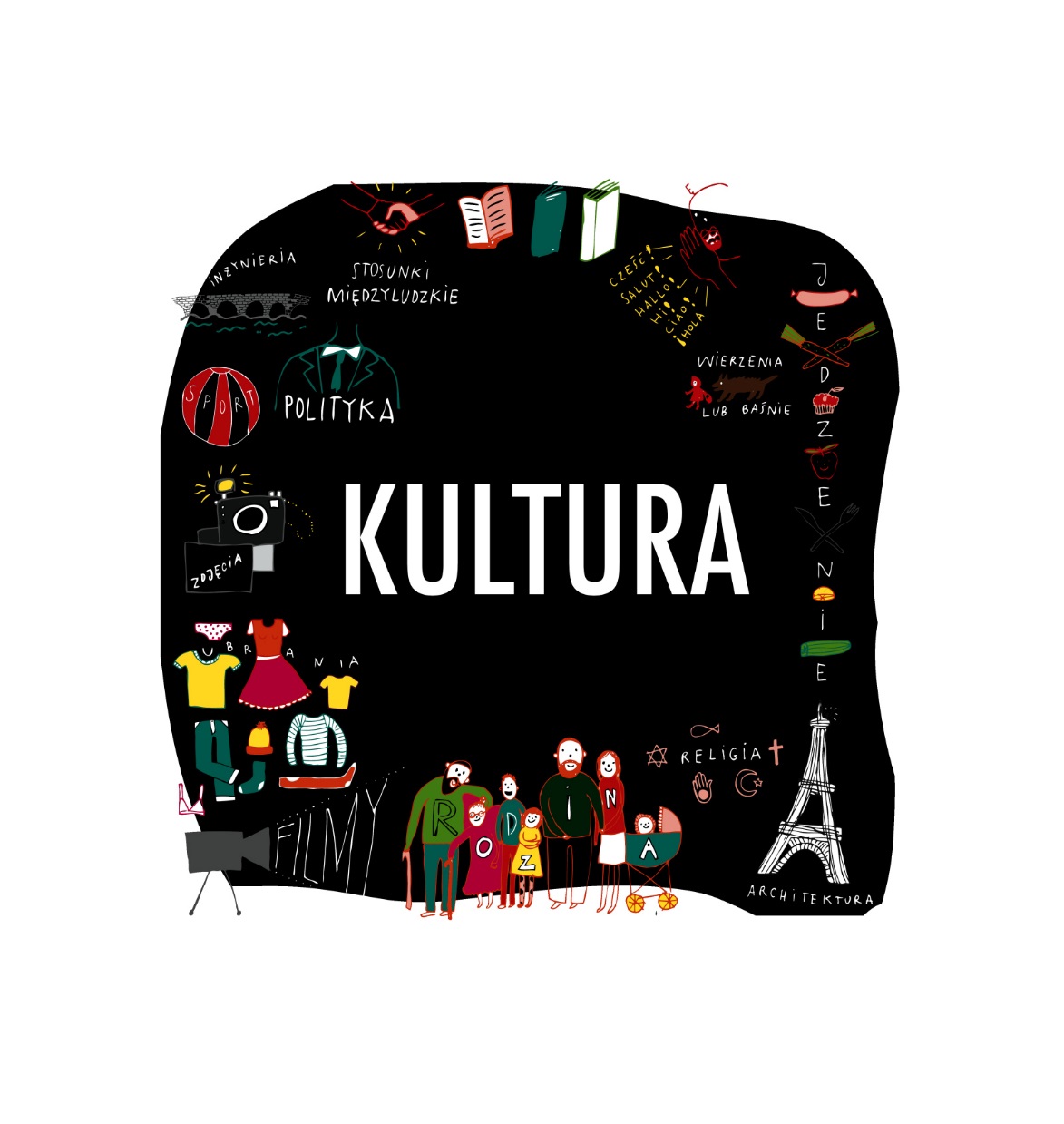 Małgorzata Giełda, Zakład Nauki Administracji UWr
INSTYTUCJE KULTURY
ORGANIZATORZY
podmioty tworzące instytucje kultury (a. 10.1)
organizują działalność kulturalną* (a. 8, a. 9.1)

ministrowie (a. 8)
tworzą państwowe instytucje kultury
kierownicy urzędów centralnych (a. 8)
tworzą państwowe instytucje kultury
jednostki samorządu terytorialnego (a. 9.1)
tworzą samorządowe instytucje kultury



*działalność kulturalna - tworzenie, upowszechnianie i ochrona kultury.
INSTYTUCJE KULTURY
ORGANIZATORZY
ARTYKUŁ 8				ARTYKUŁ 9.1
MINISTROWIE
JEDNOSTKI SAMORZĄDU TERYTORIALNEGO
KIEROWNICY URZĘDÓW CENTRALNYCH
TWORZĄ PAŃSTWOWE INSTYTUCJE KULTURY
TWORZĄ SAMORZĄDOWE INSTYTUCJE KULTURY
DLA KTÓRYCH PROWADZENIE TAKIEJ DZIAŁALNOŚCI 
JEST PODSTAWOWYM CELEM STATUTOWYM (a. 8, a. 9.1)
Ilekroć w ustawie jest mowa o instytucji kultury bez bliższego określenia
 – należy przez to rozumieć państwową i samorządową instytucję kultury (a. 9.2)
INSTYTUCJE KULTURY
DZIAŁALNOŚĆ KULTURALNA JST a. 9.2-3
Prowadzenie działalności kulturalnej dla jst:
jest ich zadaniem własnym
ma charakter obowiązkowy.




Instytucje kultury, których organizatorami są jst, 
mogą otrzymywać dotacje celowe* 
na zadania objęte mecenatem państwa**
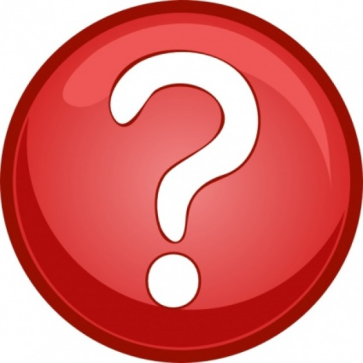 * w tym z budżetu państwa na finansowanie/ dofinansowanie kosztów realizacji inwestycji.

** minister właściwy do spraw kultury i ochrony dziedzictwa narodowego określi,
w drodze rozporządzenia, (1)zakres zadań objętych mecenatem państwa,
(2) szczegółowy tryb składania wniosków o udzielenie dotacji 
(3) szczegółowy tryb przekazywania i rozliczania dotacji 
uwzględniając rządowe programy z zakresu kultury i dziedzictwa narodowego 
oraz konieczności zapewnienia ciągłości realizowanych zadań. (a. 9a)
INSTYTUCJE KULTURY
UTWORZENIE INSTYTUCJI KULTURY a. 11 i 12
Organizator wydaje akt o utworzeniu instytucji kultury, w którym określa:
przedmiot działania, nazwę, siedzibę, 
czy dana instytucja kultury jest instytucją artystyczną*.


Może być utworzona instytucja kultury prowadząca działalność kulturalną 
w więcej niż jednej formie organizacyjnej, wymienionej w art. 2.


ORGANIZATOR ZAPEWNIA ŚRODKI NIEZBĘDNE DO 

	rozpoczęcia i prowadzenia 		utrzymania obiektu
	działalności kulturalnej 			w którym ta działalność 
						jest prowadzona.


*Instytucje artystyczne – instytucje kultury powołane do prowadzenia działalności artystycznej w dziedzinie teatru, muzyki, tańca, z udziałem twórców i wykonawców, w szczególności: teatry, filharmonie, opery, operetki, orkiestry symfoniczne i kameralne, zespoły pieśni i tańca oraz zespoły chóralne.
INSTYTUCJE KULTURY
UTWORZENIE INSTYTUCJI KULTURY a. 13
Organizator nadaje statut instytucji kultury

Ustawodawca określił treść statutu a.13.2. 

Cechy przesądzające o katalogu zamkniętym* elementów statutu:
enumeratywne wyliczenie elementów statutu 
sformułowanie „statut zawiera”
wyr. WSA w Opolu z 10.1.2011 r., II SA/Op 459/2010, 





**  Oznacza to, że np. rada gminy nie może w statucie regulować innych kwestii niż wskazane
w art. 13 ust. 2, jeśli to zrobi przepis taki będzie nieważny.
INSTYTUCJE KULTURY
UTWORZENIE INSTYTUCJI KULTURY a. 13
INSTYTUCJE KULTURY DZIAŁAJĄ NA PODSTAWIE 

		AKTU 				STATUTU

	(wydaje organizator)		           (nadaje organizator)
AKTU O UTWORZENIU
STATUTU
nazwa, teren działania i siedziba,
zakres działalności,
organy zarządzające, doradcze i sposób ich powoływania,
źródła finansowania,
zasady dokonywania zmian statutowych,
postanowienia dotyczące prowadzenia działalności innej niż kulturalna.
może przewidywać utworzenie stanowiska lub stanowisk zastępców dyrektora, ich liczbę, tryb powoływania i odwoływania (a.15.8)
przedmiot działania, 
nazwę,
siedzibę, 
określenie instytucji kultury jako instytucji artystycznej.
INSTYTUCJE KULTURY
UTWORZENIE INSTYTUCJI KULTURY a. 13
INSTYTUCJE KULTURY DZIAŁAJĄ TAKŻE ZGODNIE 

Z
REGULAMINEM ORGANIZACYJNYM
Określa on organizację wewnętrzną instytucji kultury.

Nadaje go dyrektor danej instytucji, po zasięgnięciu opinii:
organizatora,
organizacji związkowych (działających w instytucji),
stowarzyszeń twórców (działających w instytucji).
INSTYTUCJE KULTURY
UTWORZENIE INSTYTUCJI KULTURY
PODSUMOWANIE
wydany przez 
organizatora instytucji kultury
niezbędny dla istnienia 

nadany przez 
organizatora instytucji kultury
„konstytucja” organizacyjna

wprowadzony przez 
organ zarządzający instytucją kultury
szczegółowe regulacje organizacyjne
AKT 
O UTWORZENIU
formalno-prawne podstawy działania
STATUTU
wewnętrzne
podstawy działania
REGULAMIN
INSTYTUCJE KULTURY
UTWORZENIE INSTYTUCJI KULTURY
PODSUMOWANIE
samorządowa instytucja kultury 
uchwała organu stanowiącego jst*
państwowa instytucja kultury
zarządzenie organu administracji państwowej**

		j.w.

samorządowa instytucja kultury
np. zarządzenie kierownika instytucji kultury
państwowa instytucja kultury
np. zarządzenie dyrektora instytucji kultury
AKT 
O UTWORZENIU
STATUTU
REGULAMIN
*nadawany przez radę gminy/miasta/powiatu lub sejmik województwa; akt prawa miejscowego, ogłaszany w wojewódzkim dzienniku urzędowym
**nadawany przez ministra lub kierownika urzędu centralnego w formie zarządzenia, nie jest aktem powszechnie obowiązującym
INSTYTUCJE KULTURY
OSOBOWOŚĆ I WPIS DO REJESTRU a. 14
Instytucja kultury z urzędu podlega wpisowi* do rejestru

WPISANIE INSTYTUCJI KULTURY DO REJESTRU 
PROWADZONEGO PRZEZ ORGANIZATORA

    UZYSKANIE OSOBOWOŚCI PRAWNEJ

ROZPOCZĘCIE DZIAŁALNOŚCI	

Organizator nie odpowiada za zobowiązania instytucji kultury, 
z zastrzeżeniem a. 24 i a. 25.

*wpisu do rejestru dokonuje organizator z urzędu, co oznacza, że instytucja kultury w tym zakresie nie musi podejmować żadnych czynności, wyr. WSA w Poznaniu z 16.7.2008 r., IV SA/Po 29/2008.
INSTYTUCJE KULTURY
OSOBOWOŚĆ I WPIS DO REJESTRU a. 14
SKUTKI WPISU DO REJESTRU:


1. Z chwilą utworzenia (tj. z chwilą wpisu do rejestru) instytucja kultury
staje się podmiotem prawa odrębnym od organizatora.


2. Odrębność ma charakter:
materialny
organizacyjny


3. Zdolność do czynności prawnych (nabywanie praw i zaciąganie zobowiązań)
jest realizowana dopiero od momentu posiadania organów, 
a zwłaszcza organu zarządzającego*. 


*przesądza o tym art. 38 kc, stanowiący, że osoba prawna działa przez swoje organy w sposób przewidziany w ustawie i w opartym na niej statucie
INSTYTUCJE KULTURY
OSOBOWOŚĆ I WPIS DO REJESTRU a. 14
REJESTR INSTYTUCJI KULTURY

Określa minister właściwy do spraw kultury i ochrony dziedzictwa narodowego, w drodze rozporządzenia, w tym:
sposób prowadzenia,
sposób udostępniania,
zakres danych zamieszczanych w rejestrze, 
tryb dokonywania wpisów, 
tryb zmian i wykreśleń wpisów,
wzór księgi rejestrowej.
INSTYTUCJE KULTURY
WYKAZ OBIEKTÓW a. 14a
Do wykazu wpisuje się obiekty stanowiące obiekty budowlane 
w rozumieniu przepisów ustawy Prawo budowlane.

Dotyczy obiektów stanowiących własność:
Skarbu Państwa,
jednostek samorządu terytorialnego, 
w których prowadzona jest, jako podstawowa, działalność kulturalna 
lub które dla takiej działalności zostały wybudowane i nie mogą być przeznaczone do prowadzenia wyłącznie innej działalności podstawowej. 

Minister właściwy do spraw kultury i ochrony dziedzictwa narodowego
określi, w drodze rozporządzenia:
wykaz obiektów, 
tryb zgłaszania obiektów w celu wpisania ich do wykazu.
INSTYTUCJE KULTURY
DYREKTOR INSTYTUCJI KULTURY a. 15
DYREKTOR INSTYTUCJI KULTURY 
może sprawować tę funkcję w drodze:
powołania (a. 15)
konkursu (a. 16) i powołania

W sprawach dotyczących powoływania i odwoływania 
dyrektora instytucji kultury w zakresie nieuregulowanym w ustawie 
mają zastosowanie przepisy a. 68–72 Kodeksu pracy (a.15.7).
KADENCJA DYREKTORA 
DYREKTOR INSTYTUCJI 				     DYREKTOR INSTYTUCJI
       ARTYSTYCZNEJ					     KULTURY
3-5 sezonów artystycznych* 			   	       3-7 lat
*Sezon artystyczny trwa od 1 września do 31 sierpnia następnego roku.
INSTYTUCJE KULTURY
DYREKTOR – POWOŁANIE a. 15
PRZED POWOŁANIEM

Organizator zawiera z kandydatem (dyrektorem)
odrębną umowę w formie pisemnej, 
w której strony określają:
warunki organizacyjno-finansowe 
program działania
instytucji kultury

Umowa wchodzi w życie z dniem powołania dyrektora. 


Odmowa zawarcia umowy przez kandydata 
na stanowisko dyrektora instytucji kultury

niepowołanie kandydata na stanowisko dyrektora
INSTYTUCJE KULTURY
DYREKTOR – POWOŁANIE a. 15
POWOŁYWANY I ODWOŁYWANY przez organizatora na czas określony,, po zasięgnięciu opinii:
związków zawodowych działających w instytucji 
stowarzyszeń zawodowych	właściwych ze względu na rodzaj 
stowarzyszeń twórczych 	działalności prowadzonej przez instytucję. 

Zasięganie opinii nie jest konieczne w przypadku wyłonienia kandydata na dyrektora w drodze konkursu (tryb określony w a. 16)

WYJĄTKI
Dyrektora państwowej instytucji kultury powołuje i odwołuje organizator 
po uzyskaniu zgody ministra właściwego do spraw kultury i ochrony dziedzictwa narodowego. 

Dyrektora samorządowej instytucji kultury (z a.16.2) odwołuje organizator po zasięgnięciu opinii ministra właściwego do spraw kultury i ochrony dziedzictwa narodowego.
INSTYTUCJE KULTURY
DYREKTOR – ODWOŁANIE a. 15.6
ODWOŁANIE

Dyrektor instytucji kultury powołany na czas określony
może być odwołany przed upływem tego okresu:
na własną prośbę;
z powodu choroby trwale uniemożliwiającej wykonywanie obowiązków;
z powodu naruszenia przepisów prawa w związku z zajmowanym stanowiskiem;
w przypadku odstąpienia od realizacji umowy (z a.15.5);
w przypadku przekazania państwowej instytucji kultury (w trybie a. 21a.2–6).
INSTYTUCJE KULTURY
DYREKTOR – KONKURS a. 16
KONKURS

FAKULTATYWNY a. 16.1		OBLIGATORYJNY a. 16.2
wyjątkowo
w samorządowych instytucjach kultury, które mają znaczenie dla kultury narodowej (rozporządzenie)
co do zasady		
w każdej instytucji kultury
Właściwy minister może wyrazić zgodę 
na powołanie na stanowisko dyrektora,
bez przeprowadzania konkursu,
kandydata wskazanego przez organizatora a. 16.3
na wniosek organizatora (a. 16.3a-3c)
INSTYTUCJE KULTURY
DYREKTOR – KONKURS a. 16
KOMISJA KONKURSOWA

Powstaje w celu przeprowadzania konkursu.

Powołuje ją organizator, w składzie:
3 przedstawicieli         organizatora;
ministra właściwego;
zakładowych organizacji związkowych działających w tej ik*;
stowarzyszeń zawodowych lub twórczych właściwych 
ze względu na zakres działania tej ik.


Minister właściwy, w drodze rozporządzenia, określi: 
organizację i tryb przeprowadzania konkursu, sposób powoływania członków komisji konkursowej oraz zadania tej komisji, uwzględniając w szczególności procedury zapewniające ocenę kwalifikacji kandydatów.


*Jeżeli w instytucji kultury nie działają zakładowe organizacje związkowe, organizator powołuje do komisji konkursowej dwóch przedstawicieli załogi tej instytucji.
2 
przedstawicieli
INSTYTUCJE KULTURY
ZARZĄDZANIE INSTYTUCJĄ KULRTURY
INSTYTUCJĄ KULTURY ZARZĄDZA:

dyrektor (na podstawie a. 15 i a. 16)
osoba fizyczna (na podstawie a. 15a)
osoba prawna (na podstawie a. 15a)
osoba wyznaczona przez organizatora (powierzenie pełnienia obowiązków, a. 16a)
Dyrektor instytucji kultury (a. 17):
zarządza instytucją,
reprezentuje ją na zewnątrz.
INSTYTUCJE KULTURY
ZARZĄDZANIE INSTYTUCJĄ KULRTURY a. 15a
os. fizyczna/os. prawna
Organizator może powierzyć zarządzanie instytucją kultury 

OSOBIE FIZYCZNEJ	     (ZARZĄDCA)	     	OSOBIE PRAWNEJ
na podstawie
 umowy o zarządzaniu instytucją kultury 
zawartej na czas określony (min. 3 lata).
o k r e ś l a
Wybór 
na podstawie
ustawy 
Prawo zamówień publicznych
sposób podziału zysku;
kryteria oceny pracy zarządcy;
tryb przeprowadzania kontroli;
osobę wykonującą czynności zarządu w imieniu osoby prawnej;
kary umowne z tytułu niewykonania lub nienależytego wykonania umowy;
przesłanki i tryb rozwiązywania umowy przed upływem terminu, na który została zawarta;
warunki wynagradzania zarządcy, uwzględniające zasadę równowagi świadczeń.
INSTYTUCJE KULTURY
ZARZĄDZANIE INSTYTUCJĄ KULRTURY  a. 16a
os. wyznaczona przez organizatora
Do czasu:
powołania dyrektora (na podst. a. 15 lub a. 16)
powierzenia zarządzania instytucją kultury os. fiz. lub os. pr. (a. 15a)

organizator może powierzyć pełnienie obowiązków dyrektora wyznaczonej osobie, na okres:

nie dłuższy niż do końca sezonu artystycznego 
następującego po sezonie, w trakcie którego 
dyrektor został odwołany albo akt jego powołania wygasł 

na okres nie dłuższy niż rok
w przypadku instytucji artystycznej
w przypadku innej instytucji kultury
INSTYTUCJE KULTURY
POZOSTAŁE ZAPISY W ROZDZIALE 2 USTAWY
a. 18-19			POŁĄCZENIE
a. 20				PODZIAŁ
a. 21				TWORZENIE, ŁĄCZENIE, PROWADZENIE 					NA PODSTAWIE UMOWY ZAWARTEJ 					MIĘDZY ORGANIZATORAMI
a. 21a				POWIERZENIE
a. 21b, a.22-26			LIKWIDACJA
DZIĘKUJĘ ZA UWAGĘ
Małgorzata Giełda
Zakład Nauki Administracji UWr